Stiffening an Off-Axis Beam Compressor Mount for Improved Performance
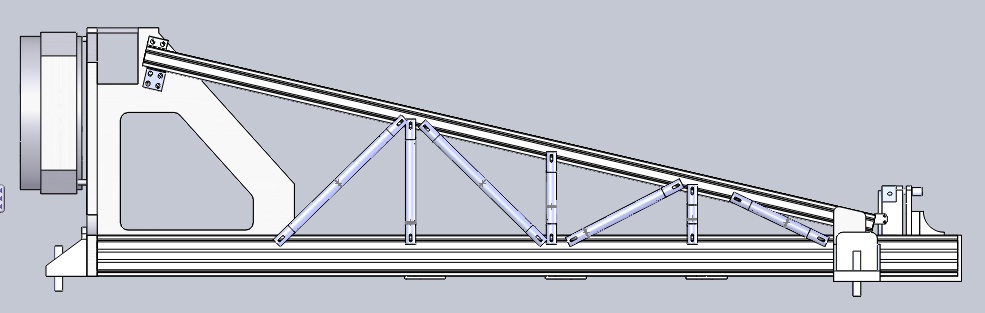 [Speaker Notes: Sarah]
DSK Engineering
Derek Blash
Team Leader
Faculty Liason
Sarah Hoefker
Secretary
Kyle Latz
Finance Officer
Client Liason
[Speaker Notes: Sarah]
Client Description
Navy Prototype Optical Interferometer (NPOI)

Naval Research Lab
James H. Clark, III
Started in 1990
Optomechanical Lead Designer

Naval Research Lab/Lowell Observatory
Joel Dugdale
NPOI Mechanical Engineer

Academic Advisor
Dr. Ernesto Penado
Chair of Mechanical Engineering
[Speaker Notes: Sarah]
What is NPOI?
[Speaker Notes: Derek]
What is the Big Beam Compressor?
Placed between siderostat mirror and vacuum tube

Compresses the 14in beam to 5in beam

More photons per square inch
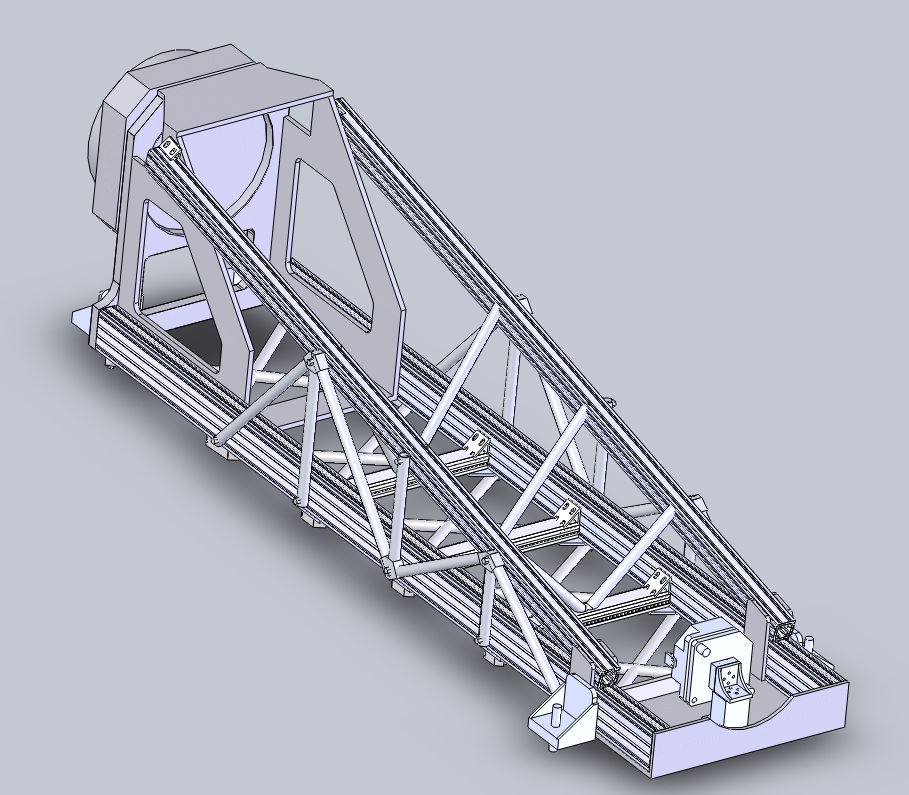 [Speaker Notes: Derek]
Problem Definition
Beam compressor begins to vibrate at a low frequency which disturbs the beam of starlight

Verify finite element analysis (FEA) presented in client/advisor’s paper

Project Goal: To design and modify the current beam compressor to increase its fundamental frequency and reduce the amplitude of the vibrations increasing visibility from 7,000 to 70,000 stars.
[Speaker Notes: Derek]
Specifications
[Speaker Notes: Kyle]
State of the Art Research
“Stiffening an off-axis beam compressor mount for improved performance” published by Ernesto Penado, James H. Clark, III, and Frank Cornelius

ISOTRON accelerometers
Endevco website 
National Instruments

LabView manual

Mechanical Vibrations by S.S. Rao
[Speaker Notes: Kyle]
Budget
Allocated Budget: $300
[Speaker Notes: Kyle]
Schedule
Phase 1: Research (9/27/2010 - 10/25/2010)

Phase 2: Design and Manufacture Support Modifications                (10/11/2010 - 3/1/2010)

Phase 3: Testing for Max Displacements of Beam Compressor                (3/1/2011 – 3/19/2011)

Phase 4: Data Reduction (3/19/2011 – 4/1/2011)

Phase 5: Prep for possible Optics Lab testing (4/22/2011-5/8/2011)

Total Hours: 240 hours (Jan-April 2011)
[Speaker Notes: Sarah]
Deliverables
Memo showing final prototype for structural members (2/17/2011)

Memo describing our testing results (4/1/2011)

Reports with Tables and Graphs Comparing Actual Data to Predicted Data (4/17/2011)

Final Presentation/Poster (4/29/2011)

Final Capstone Paper (5/6/2011)
[Speaker Notes: Sarah]
Concept Development
Prototype 1: Machined joint/end attachment
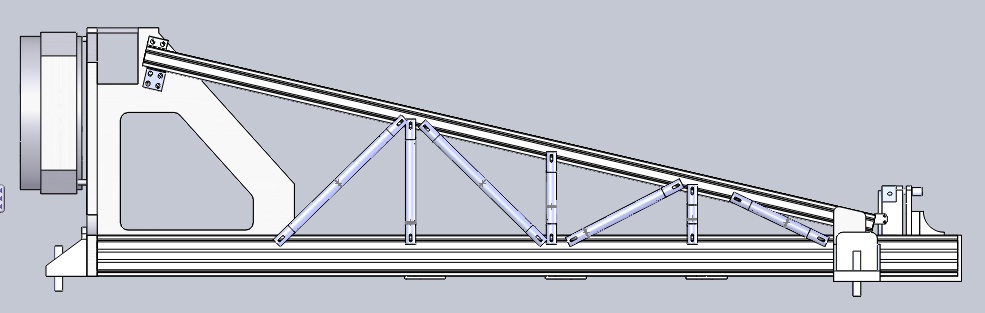 [Speaker Notes: Kyle]
Concept Development
Prototype 2: NASA joint
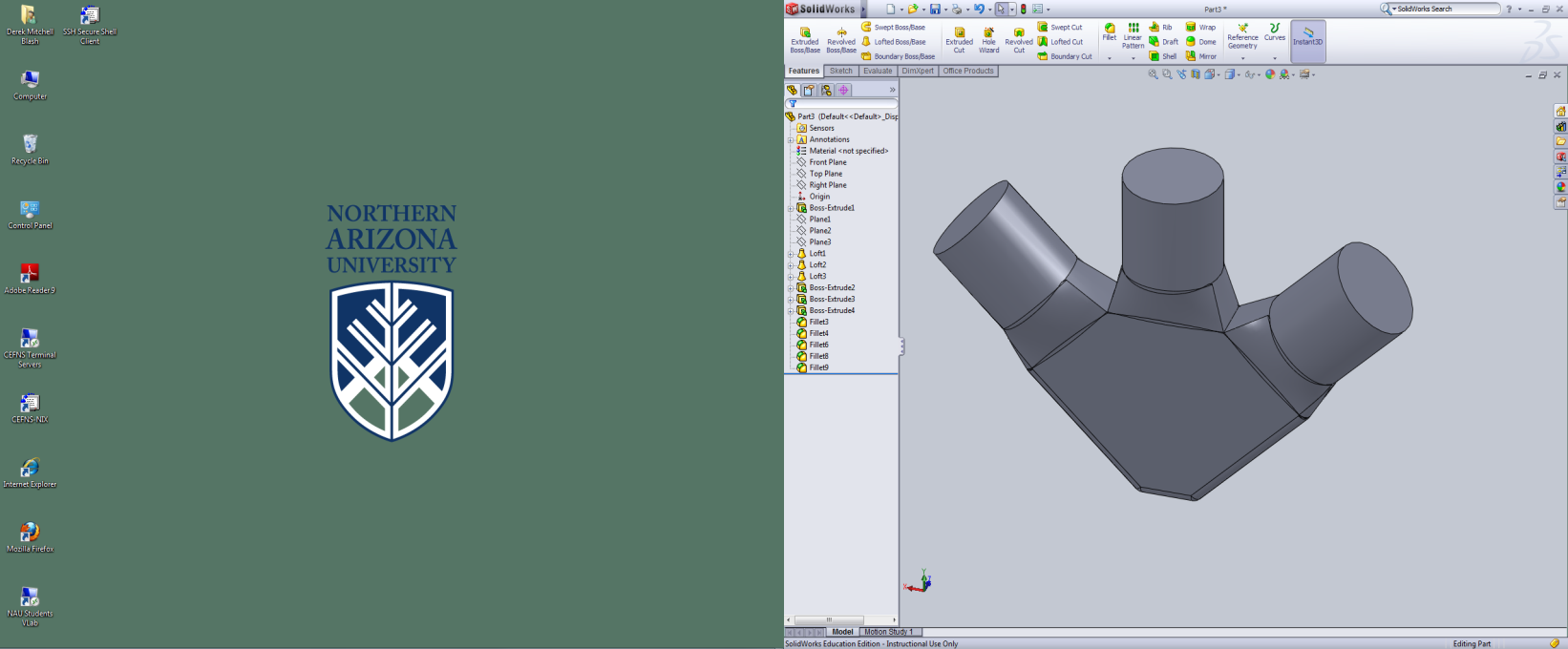 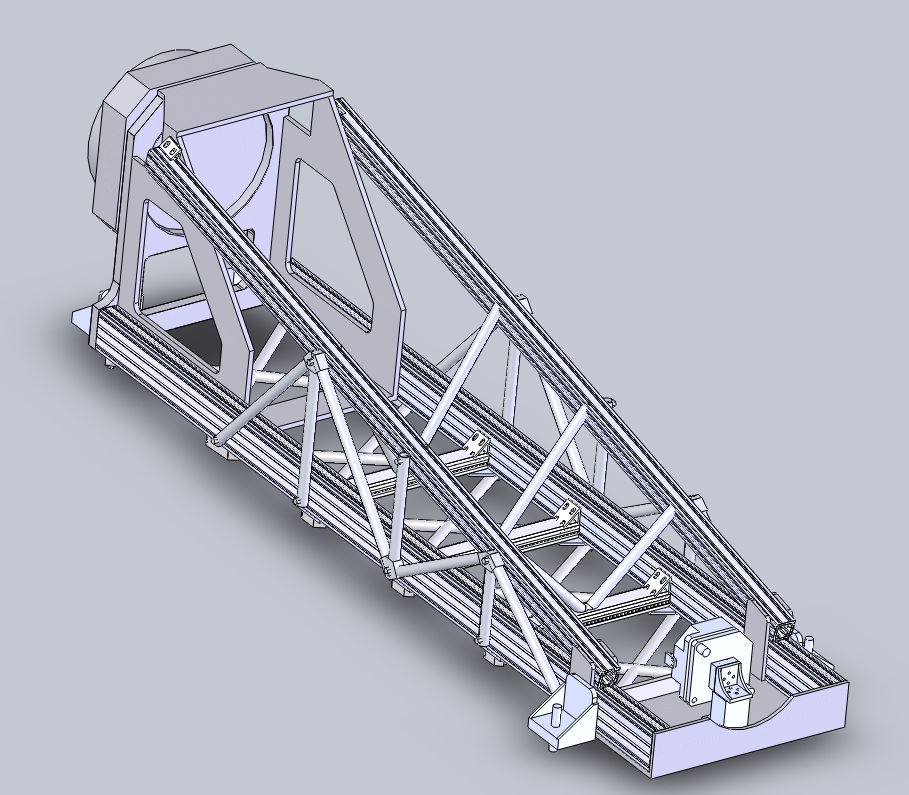 [Speaker Notes: Kyle]
Concept Development
Prototype 3: Crimped tubing (Rounded edges)
*Desired by Client*
Cracked: Unable to use
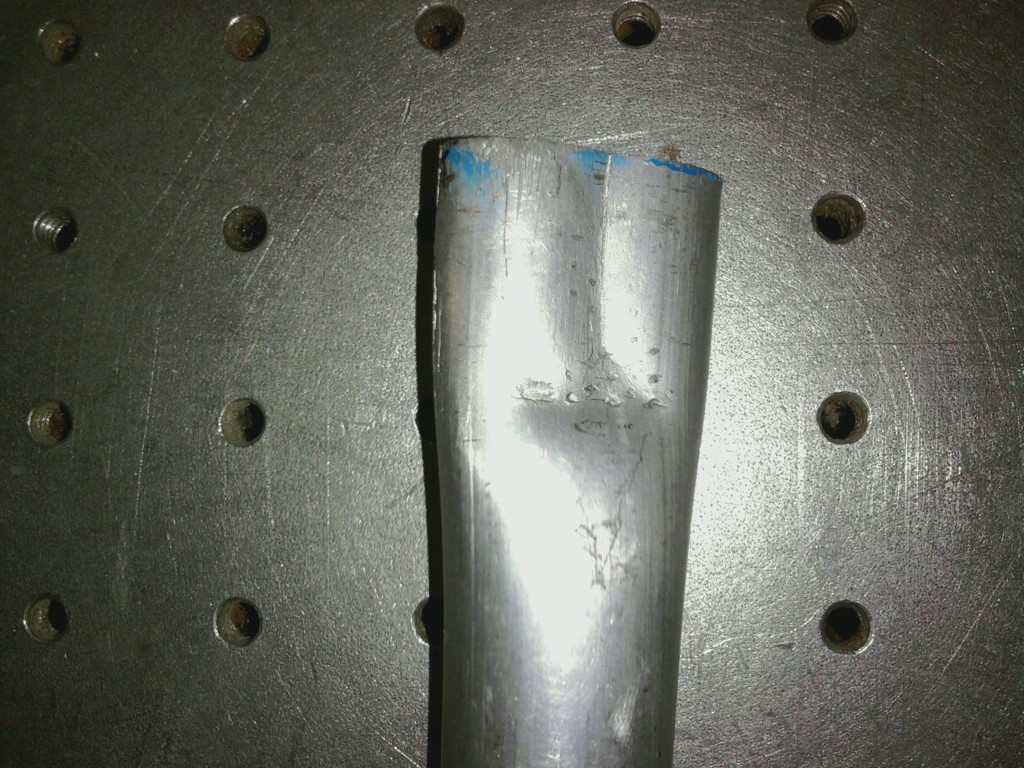 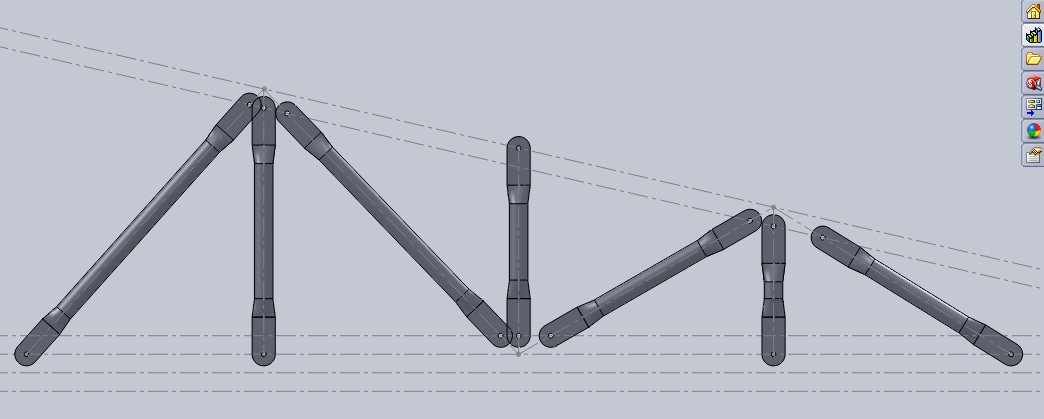 [Speaker Notes: Kyle]
Actual Development
Prototype 4: Plugged ends to prevent crushing






Open source loading
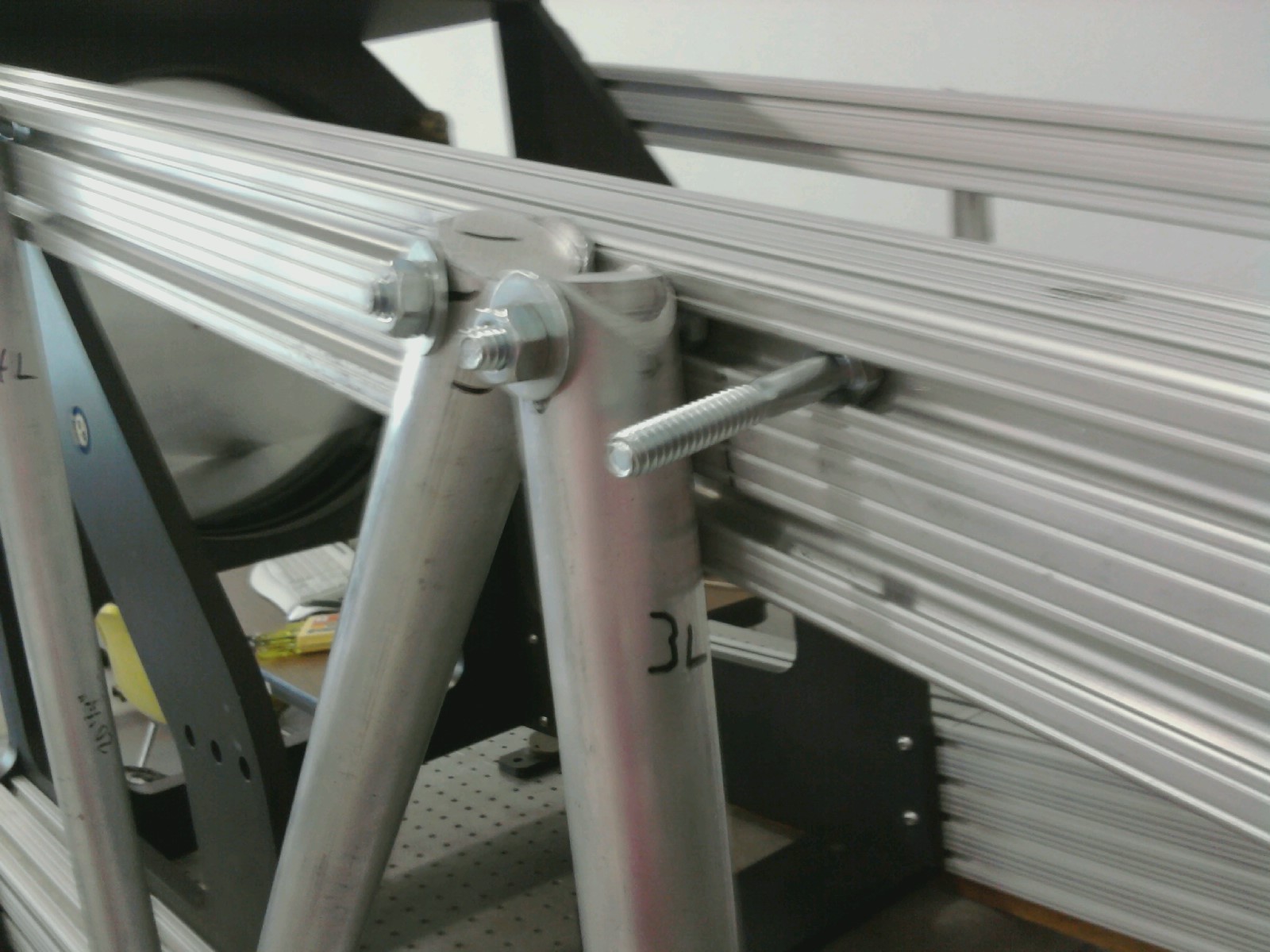 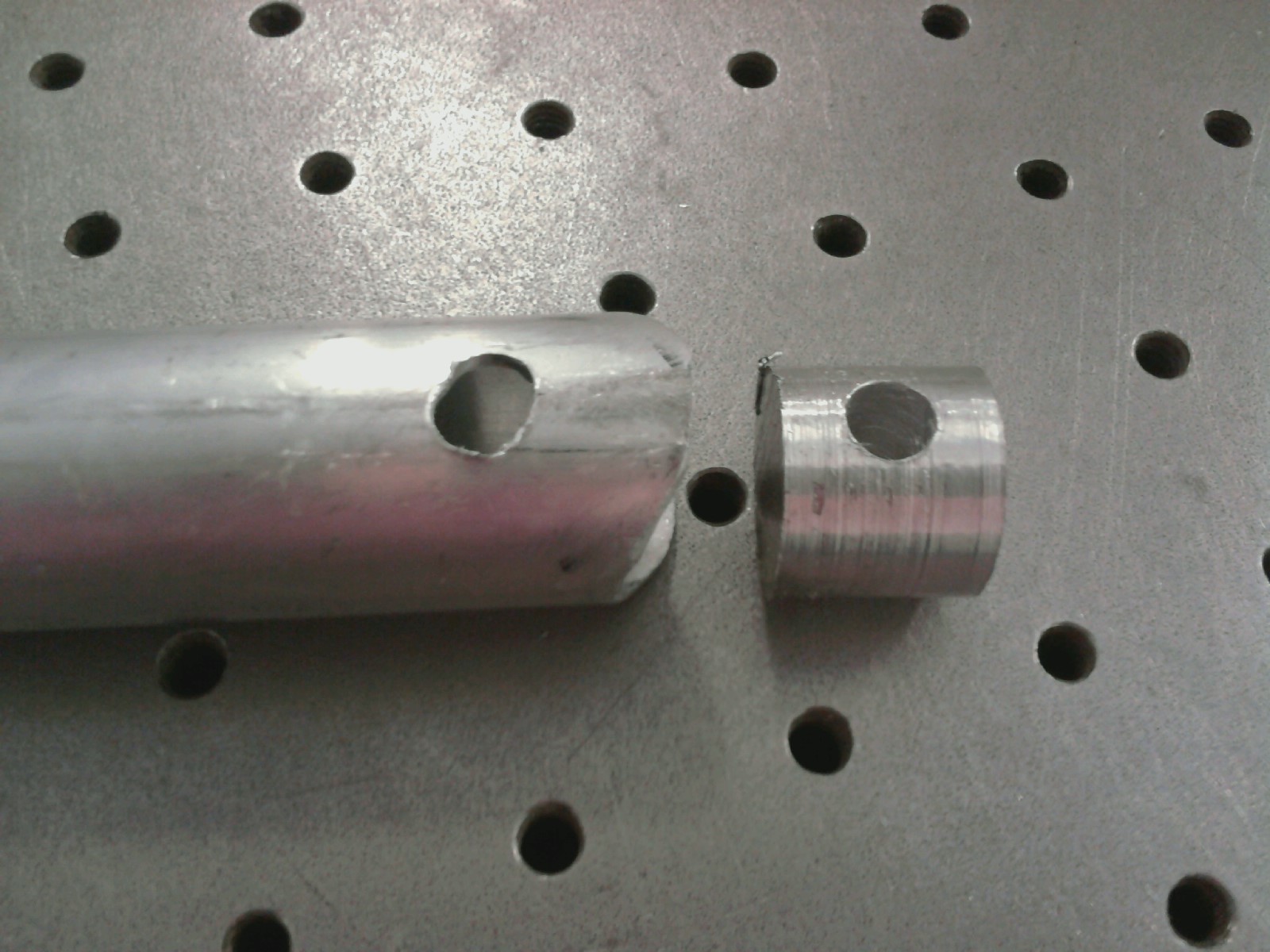 [Speaker Notes: Kyle]
Testing
Tested max displacement points

Tested other points

LabVIEW VI (virtual instrument)
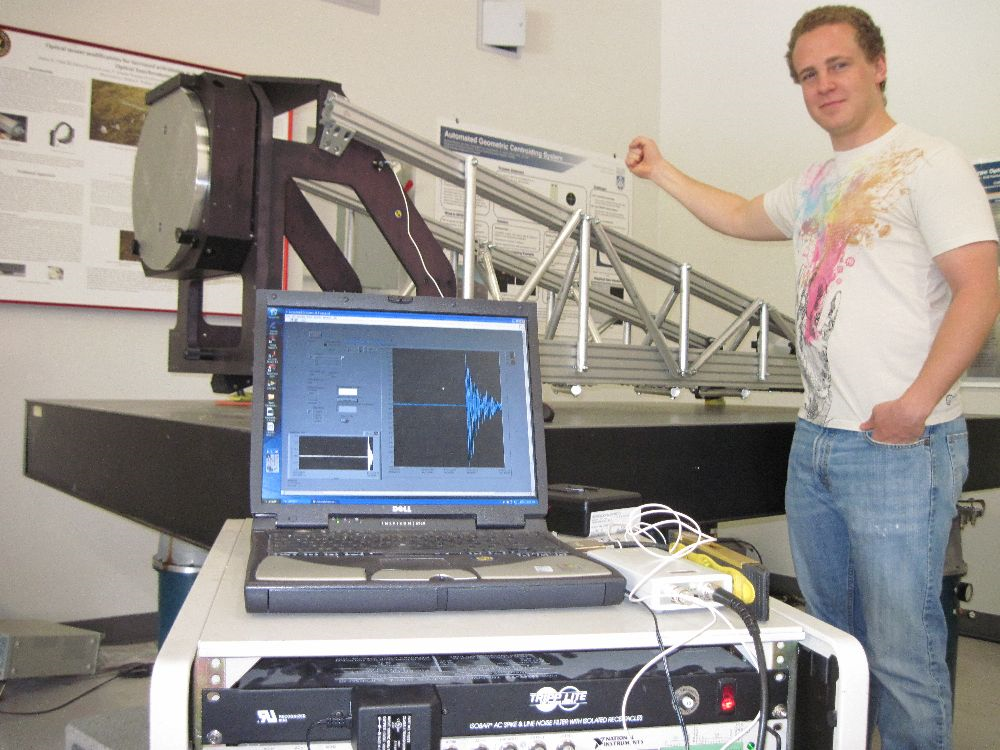 [Speaker Notes: Derek]
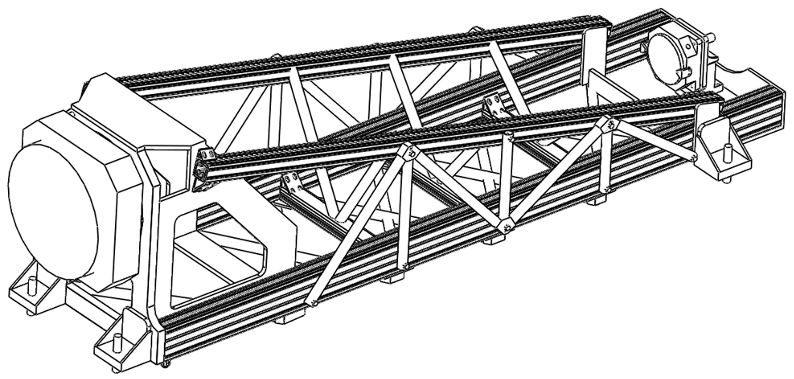 Testing Results
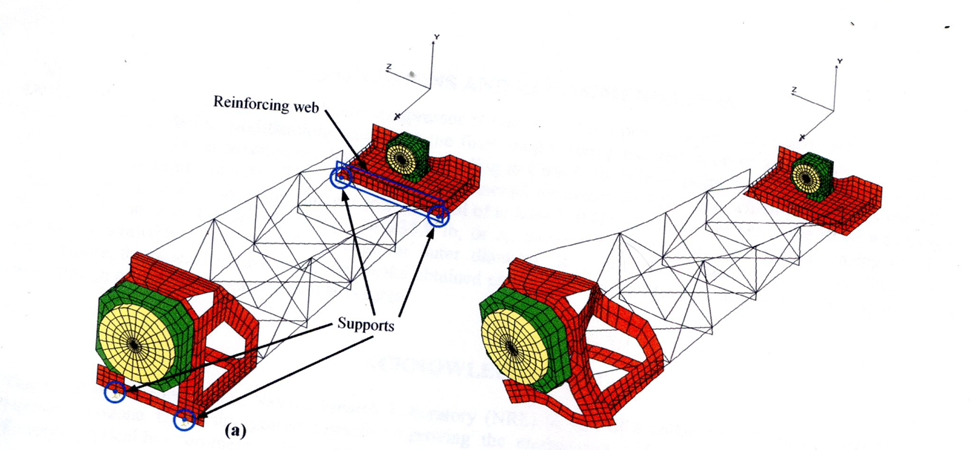 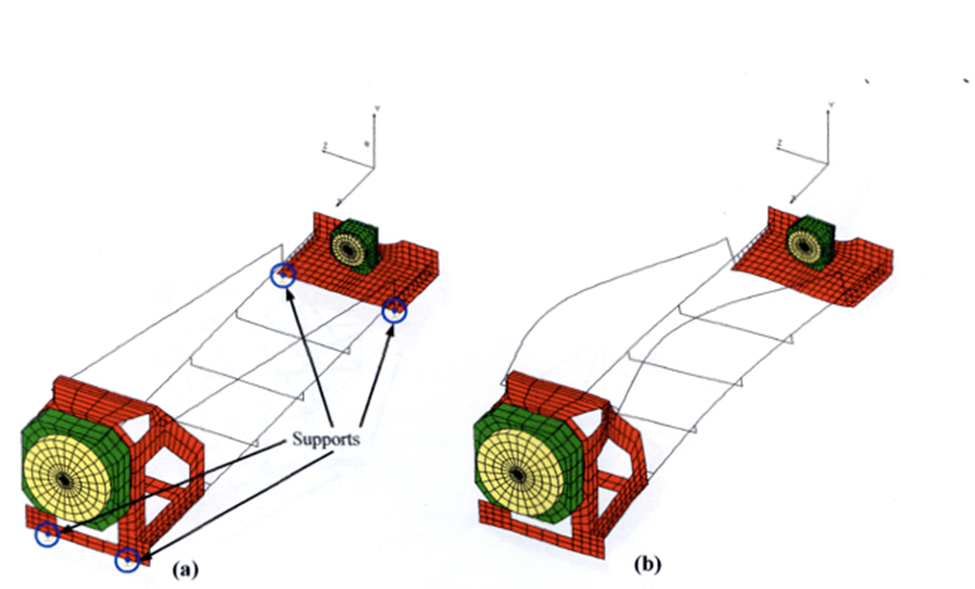 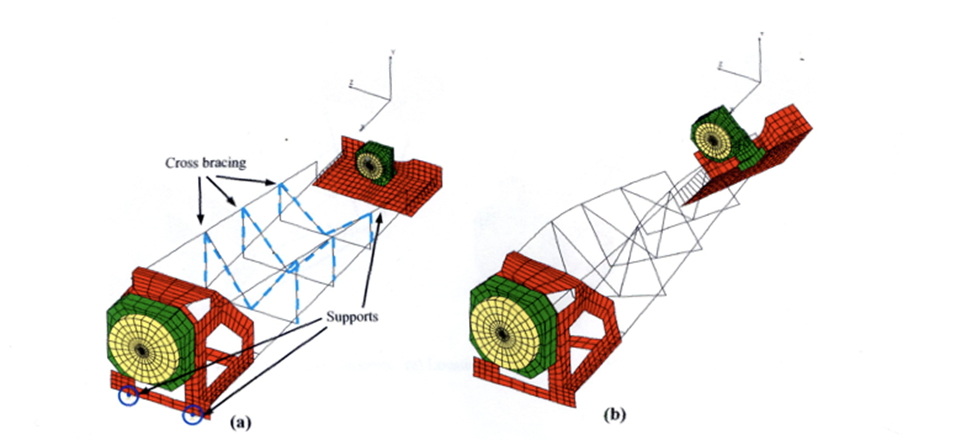 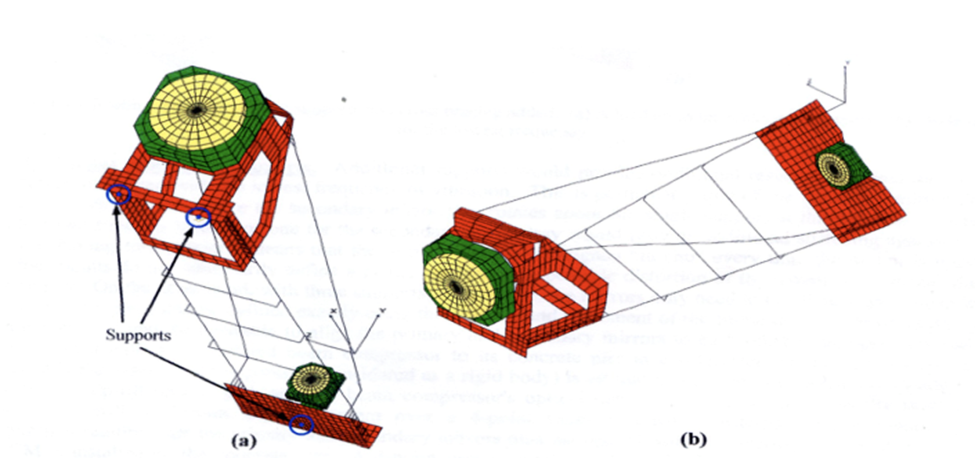 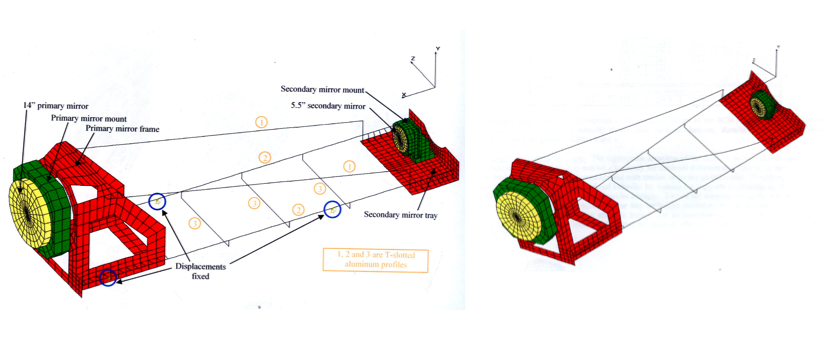 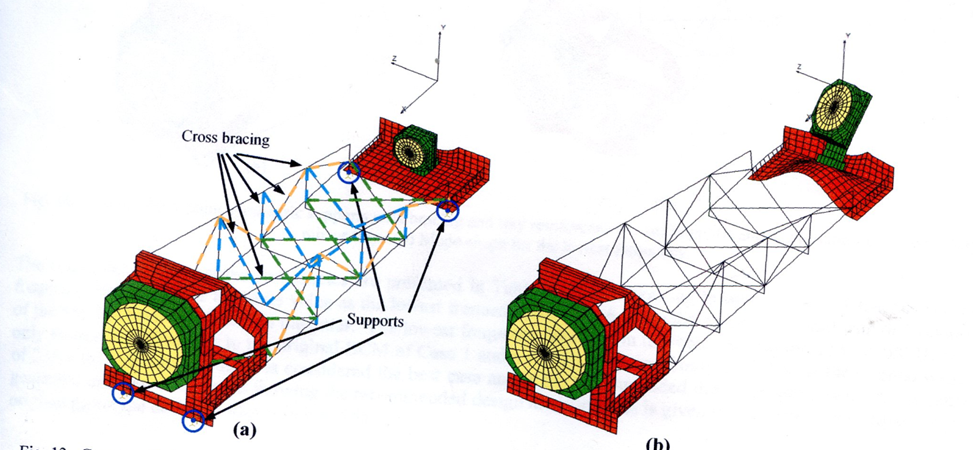 [Speaker Notes: Derek]
Results
Original Frequency: 13.3 Hz
Final Frequency: 97.3 Hz
[Speaker Notes: Derek]
Conclusion
Final Weight: 257.4 lbs (<10%)

Test Results within 30%

4 points of contact

Recommendations
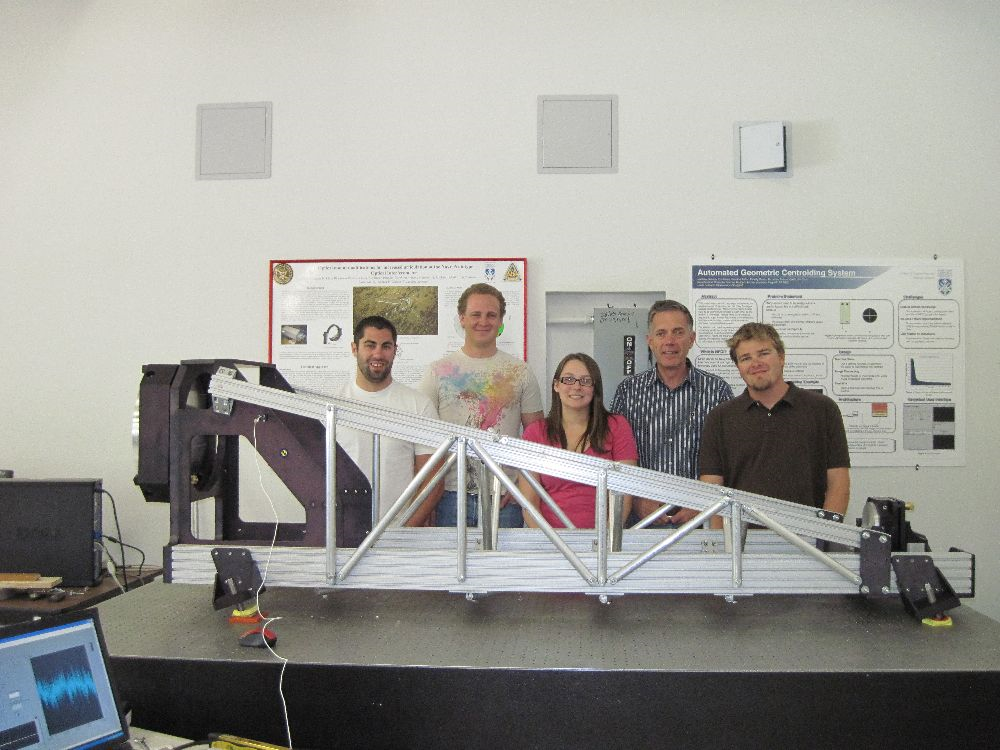 [Speaker Notes: Derek]
Questions?